Camp Session Plans- Carnival mask and egg box festival goggles
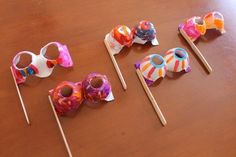 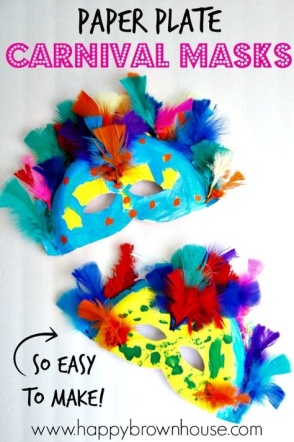